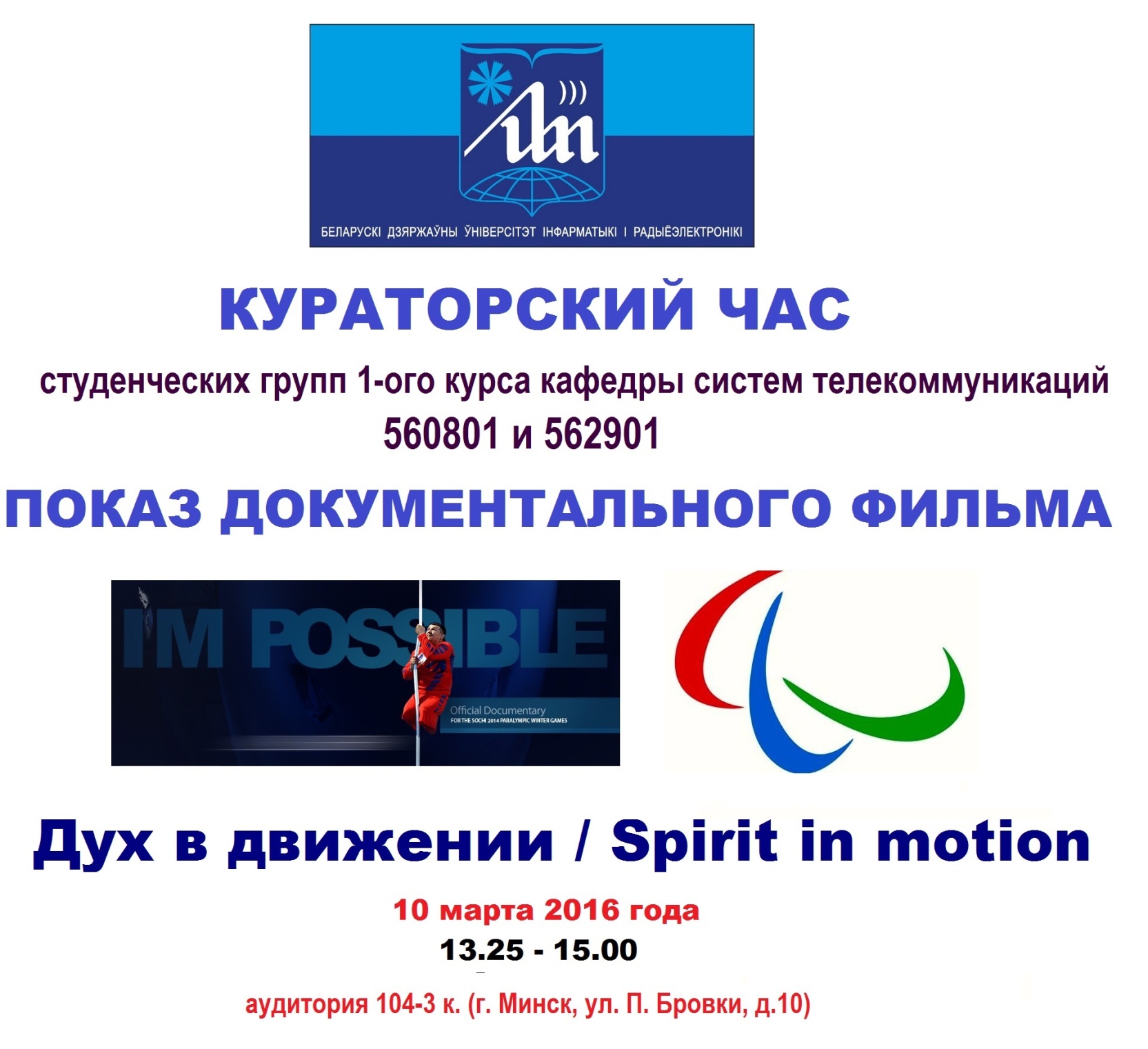 Как пришла идея организовать показ официального фильма XI Зимних Паралимпийских игр в Сочи в 2014 г. на кураторском часу
2 марта 2016 года я со студентами гр. 560801 посетила музей Олимпийской славы при Национальном Олимпийском комитете (НОК) Республики Беларусь.
Наш экскурсовод, секретарь пресс-службы НОК, Римма Милевская рассказала у стенда с выставочной экспозицией, посвященной белорусским паралимпийцам, о спортсменке, которая её восхищает и вдохновляет, Людмиле Волчёк.
Трагедия в жизни этой спортсменки косвенно связана с терактом 11 сентября 2001 г. Попытка настроить телевизионную антенну закончилась падением… и инвалидной коляской на всю жизнь. 
Трехкратная паралимпийская чемпионка по лыжным гонкам, призер паралимпиады в Пекине (2008) и Лондоне (2012) в гребле на байдарках. Танцует бальные танцы, прыгает с парашютом, катается на горных лыжах, водит машину, заботится о дочке. 
Мне понравилась организация экскурсии в музее, выставочная экспозиция превзошла мои ожидания. Выйдя из здания НОК не хотелось возвращаться в городскую суету. Так, я решила до Октябрьской площади пройтись пешком, и осмыслить всё увиденное и услышанное в музее Олимпийской славы.
Вспомнила о  кинокартине «Дух в движении», снятой выпускницами мастерской Сергея Мирошниченко во ВГИКе Софией Гевейлер, Юлией Бывшевой и Софией Кучер, которую в ноябре минувшего года смотрела в кинотеатре «Мир» в рамках XXII Международного кинофестиваля «Лістапад», и  решила, что моим студентам обязательно нужно её увидеть.
 Татьяна Печень, 
ассистент кафедры 
систем телекоммуникаций
От мысли к реализации
Заместитель декана ФТК по воспитательной работе Бобков Юрий Юрьевич поддержал мою идею.
Методическую помощь в проведении кураторского часа в  таком формате мне оказала начальник ОМиВР Людмила Ивановна Змитрачкова.

Написав сообщение на Facebook (https://www.facebook.com/spiritinmotionfilm/) продюсерскому центру фильма «Дух в движении», в ответ получила ссылку для скачивания файла с облака на Google Disk для некоммерческого кинопоказа в БГУИР. Одна просьба у них была – это предоставление фотографий с показа.
С профессиональной фотосъёмкой этого мероприятия помогли в пресс-службе университета. 
Благодарна и признательна всем за участие, содействие и помощь.
О фильме
Фильм, динамичный, агрессивный, как видеоклип, длится чуть более часа, но за это время перед зрителем проносятся истории сразу нескольких спортсменов из разных частей мира. 

Кто-то из них рассказывает о том, как стал инвалидом. 

Кто-то - о том, каково быть инвалидом от рождения. 

Каждому из них пришлось очень непросто, да и сейчас их проблемы не решены. Большинство едва сводят концы с концами, многие так и не смогли устроить личную жизнь, все они постоянно борются с подступающей депрессией. 

Спорт стал для них единственной возможностью дисциплинировать тело и дух, он для них - символ тяги к жизни, а не просто попытка интегрироваться в общество или часть патриотических настроений. Героям предлагается ответить на трудные вопросы о смысле их существования, о семье, о родине, о Боге. А потом авторы отступают в восхищении от людей, которые каждый день совершают невозможное. Слова и движение закручиваются не в иллюстрацию соревнования, а в манифест и отчасти притчу, проникнутую оптимизмом. 

«Дух в движении» - необычайно радостный фильм.
Моё вступительное слово
В БГУИР уделяется огромное внимание  здоровому образу жизни. Спортивная база университета позволяет заниматься в различных спортивных секциях.Главное только желание!СПОРТ помогает вырабатывать  характер. В жизни это очень важно. 
Сейчас вам предоставляется возможность увидеть киноленту,  призывающую жить и радоваться каждому моменту, воспринимая превратности судьбы, как шанс стать сильнее и лучше.
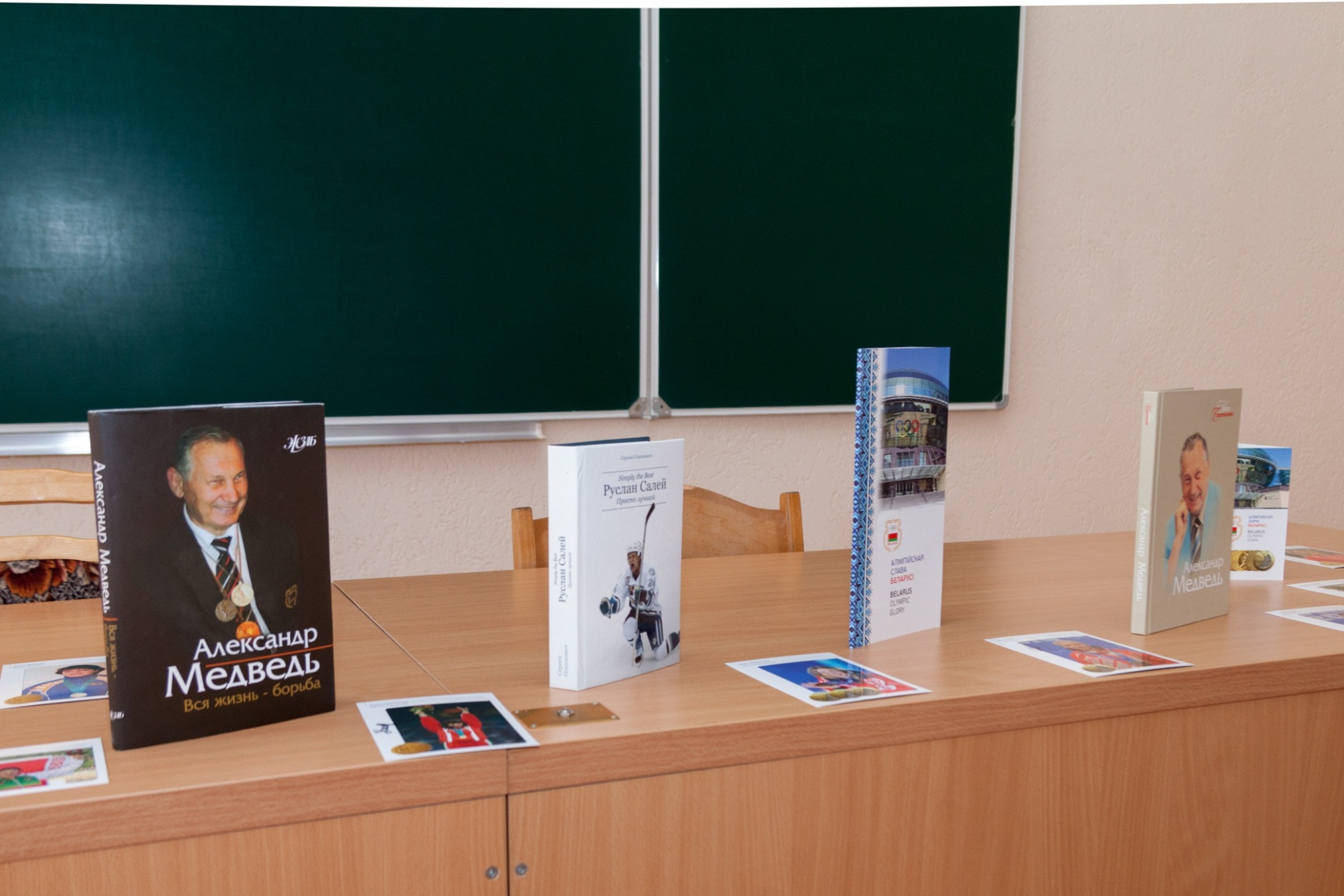 13.30 начало показа
«…Совершенно разные жизненные обстоятельства могут привести к подобным физическим катастрофам каждого из нас. И у тебя есть два пути: либо твой дух силен, и ты поднимаешься, либо смиряешься и падаешь. Важно помнить, чтобы с тобой ни случилось, именно ты должен найти в себе внутренние силы, чтобы подняться, показать этот пример другим и жить в обществе. 
Несмотря на инвалидность, у героев фильма есть и любовь, и успешный бизнес, и интересная работа. Люди с инвалидностью могут не только существовать, но и полноценно и красиво жить…»

Сергей Мирошниченко, продюсер фильма
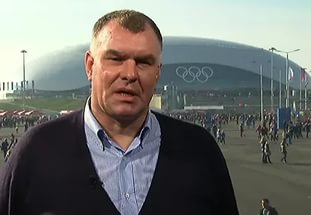 Сергей Мирошниченко о возникновении идеи фильма
«Мой отец был инвалидом Великой Отечественной войны, за несколько дней до ее окончания потерял зрение. Ему было всего 20 лет. Но он не опустил руки, а смог подняться и достичь успеха в жизни. После войны стал историком, заведующим кафедрой истории, профессором. 

Однажды он приснился мне и сказал: «Знаешь, ты много документальных фильмов сделал, но про меня не снял ничего…». 
И мне пришла идея предложить своим трем выпускницам – Софии Гевейлер, Юлии Бывшевой и Софии Кучер – сделать фильм о паралимпийцах, людях, которые смогли подняться после испытаний. 

Это было за год до Паралимпийских игр. Эту идею поддержали ректор ВГИКа Владимир Малышев, заведующий кафедрой Владимир Хотиненко, руководитель «ВГИКа-Дебюта» продюсер Федор Попов. И впервые столь масштабный проект смогли осуществить выпускники ВГИКа».
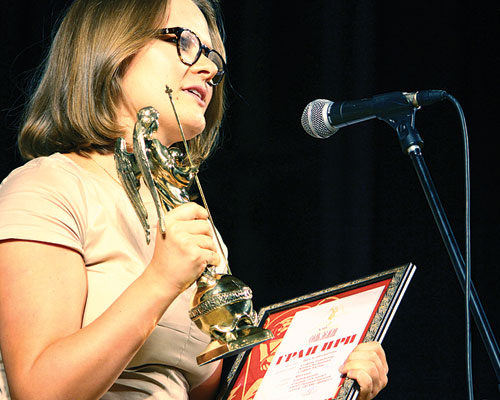 София Гевейлер(режессер фильма)
Эта картина – не о победе или о поражении сборной какой-либо страны или какого-либо спортсмена, а о том, что, какие бы судьба ни накладывала ограничения и беды на человека, он способен сам менять свою судьбу. 
Фильм «Дух в движении» уникален тем, что это не только документальная картина, но и анимационная. 
Картина эта начиналась, как дебютная картина трех выпускников ВГИКа, и нас поддержал наш мастер Сергей Валентинович Мирошниченко – взял производство картины на студию «Остров», и совместно с продюсерским центром «ВГИК-Дебют» мы получили грант от Министерства культуры. 
Идею также постепенно поддержало Федеральное Агентство по печати и массовым коммуникациям, телеканал «Россия-1», и во время съемок проектом заинтересовался Международный Паралимпийский Комитет. Они написали нам письмо, и когда они увидели отснятые материалы, они присвоили фильму статус первого в истории официального фильма Паралимпийских Игр.
Кадры из кинофильма«Дух в движении»
7 главных героев

                     6 видов спорта
Представитель сборной Китая лыжник Ду Хайтао в свои пять лет перенес удар током. За этим последовала ампутация обеих рук, причем сделанная в домашних условиях – родители по бедности не смогли оплатить операцию в больнице.
Незрячая от рождения биатлонистка из Германии Вивиан Хёш
Пара-сноубордист Андре Синтра попал в 16 лет в аварию на мотоцикле и потерял ногу. 

Из Бразилии, где нет снега зимой!
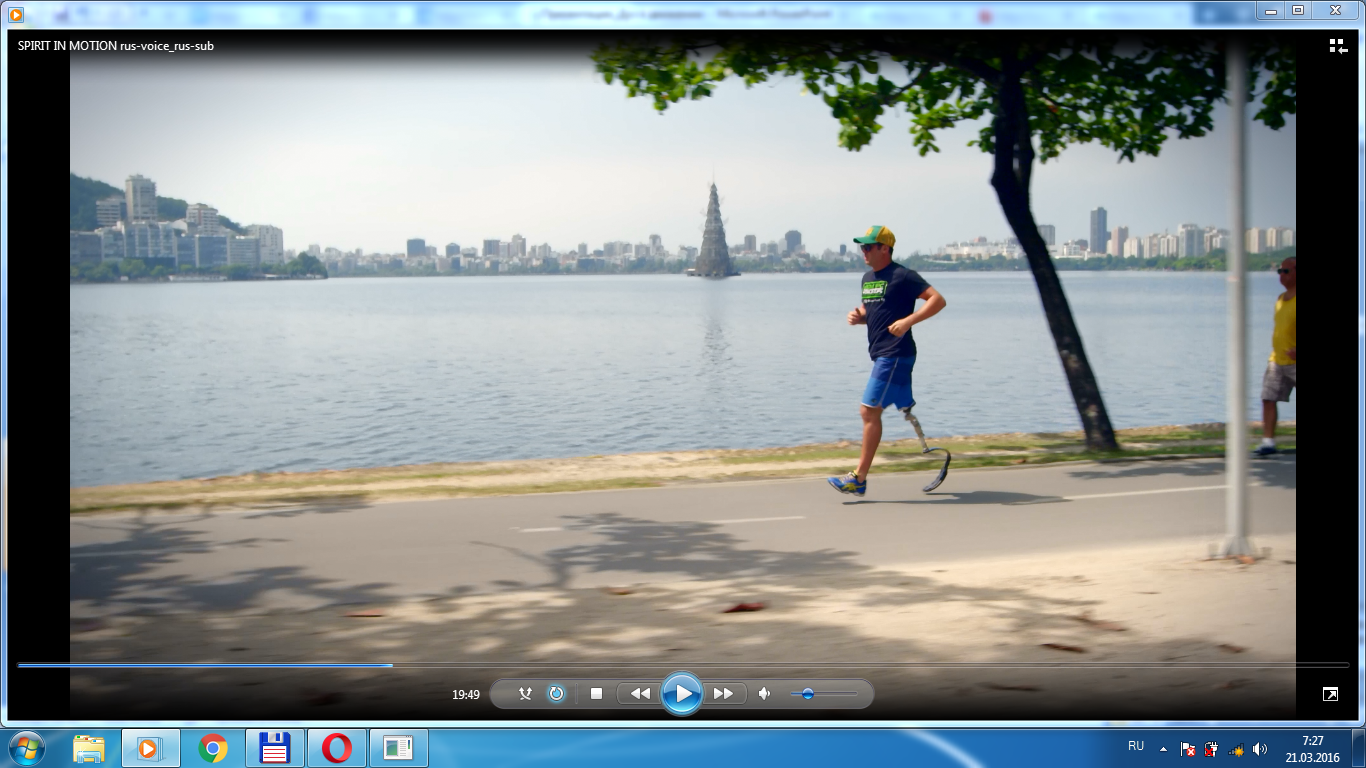 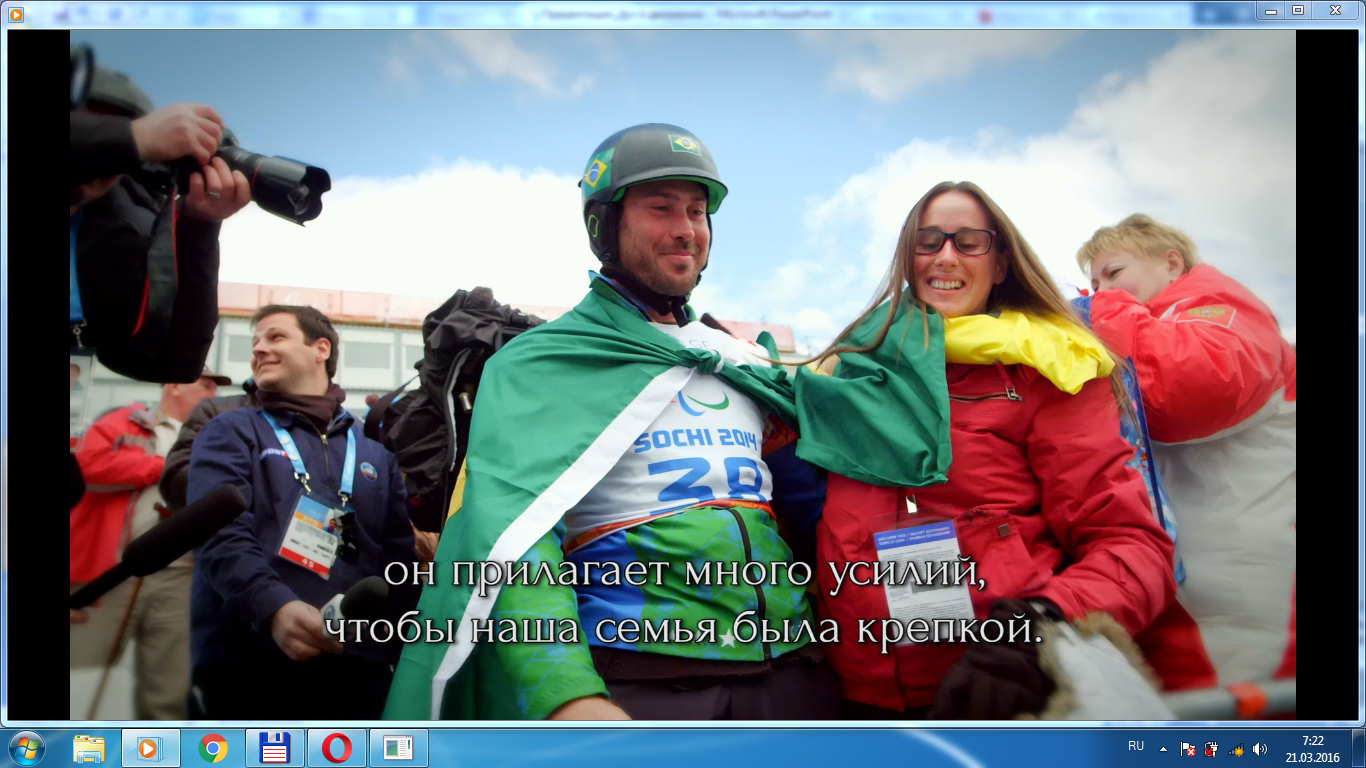 Мы смотрели затаив дыхание.
Австралийский горнолыжник Джейсон Сауер, переживший ампутацию обеих ног в Рождественскую ночь в результате передозировки наркотиками.
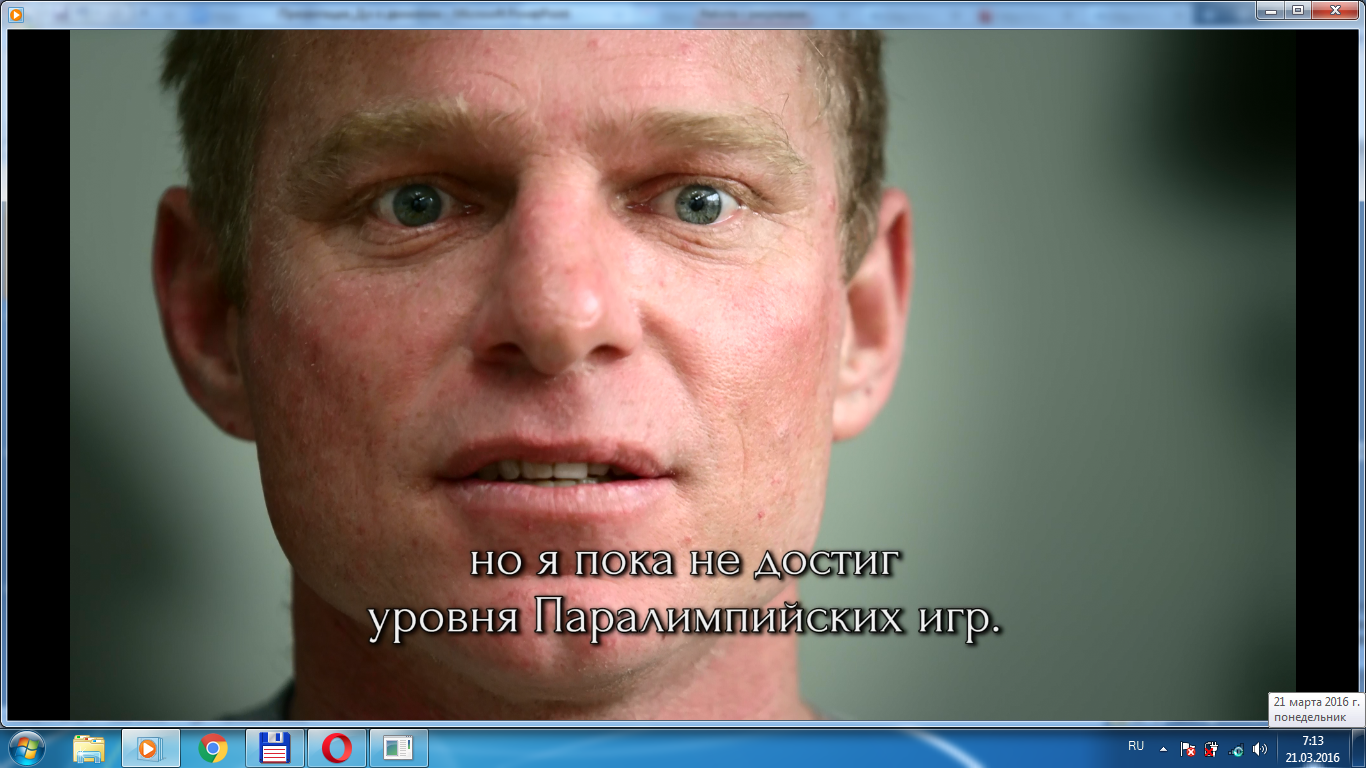 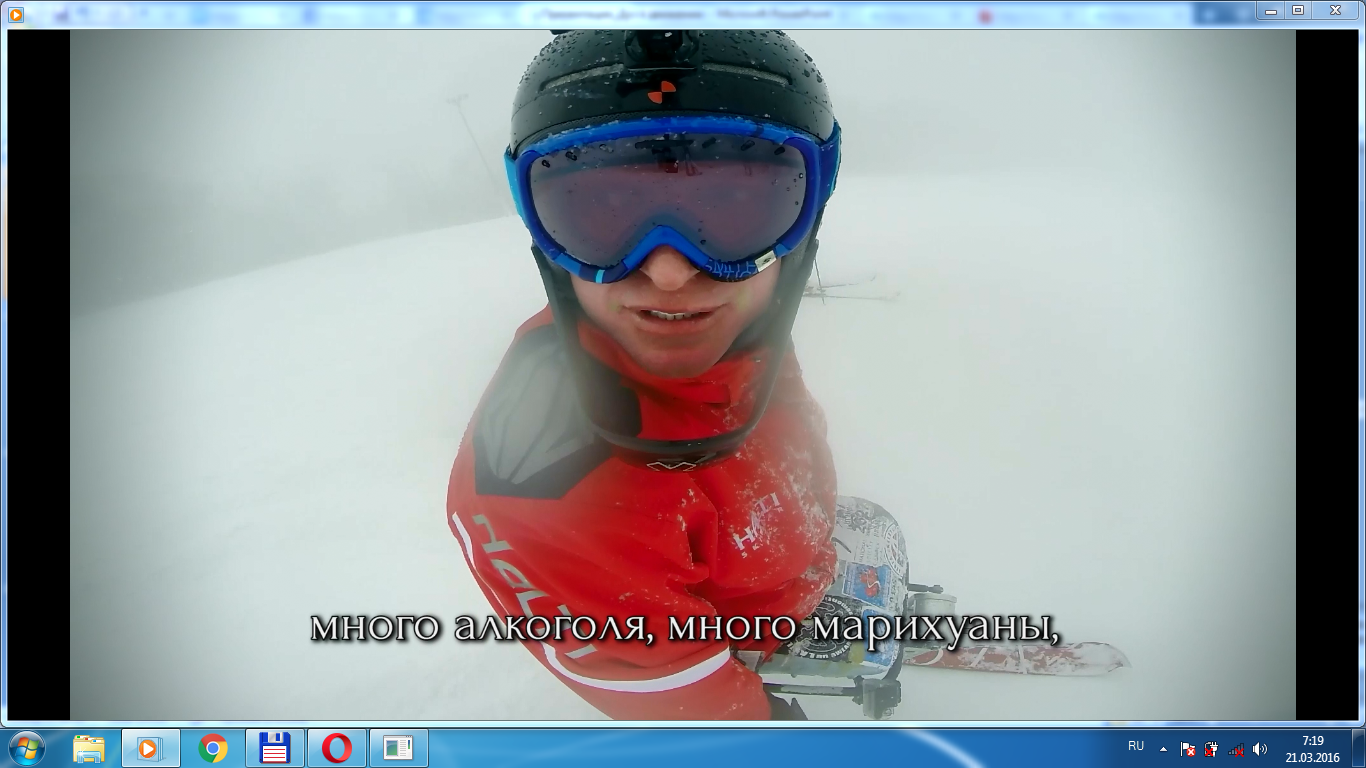 Алекси Саламон, появившийся на свет с искривлёнными конечностями из-за воздействия радиации после аварии на Чернобыльской АЭС и усыновленный в возрасте шести лет семьей из США.
У Алекси Саламона есть мечта: приехать в Россию. 
Его не взяли в сборную команду США по следж-хоккею для участия в Паралимпиаде в Сочи-2014.
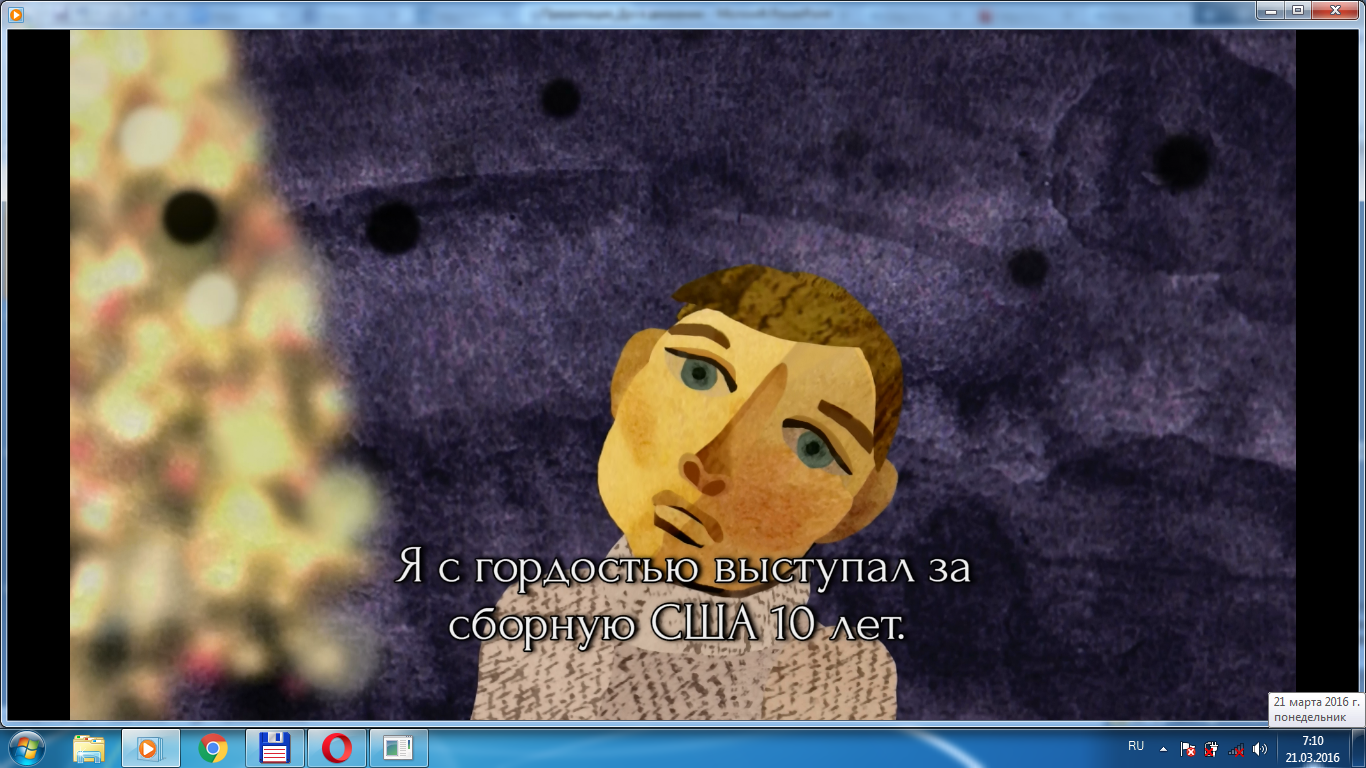 Какие сильные герои!
Это радует, вдохновляет и восхищает.
Следж-хоккей представляет спортсмен сборной США Рико Роман, потерявший левую ногу во время прохождения военной службы в Ираке.
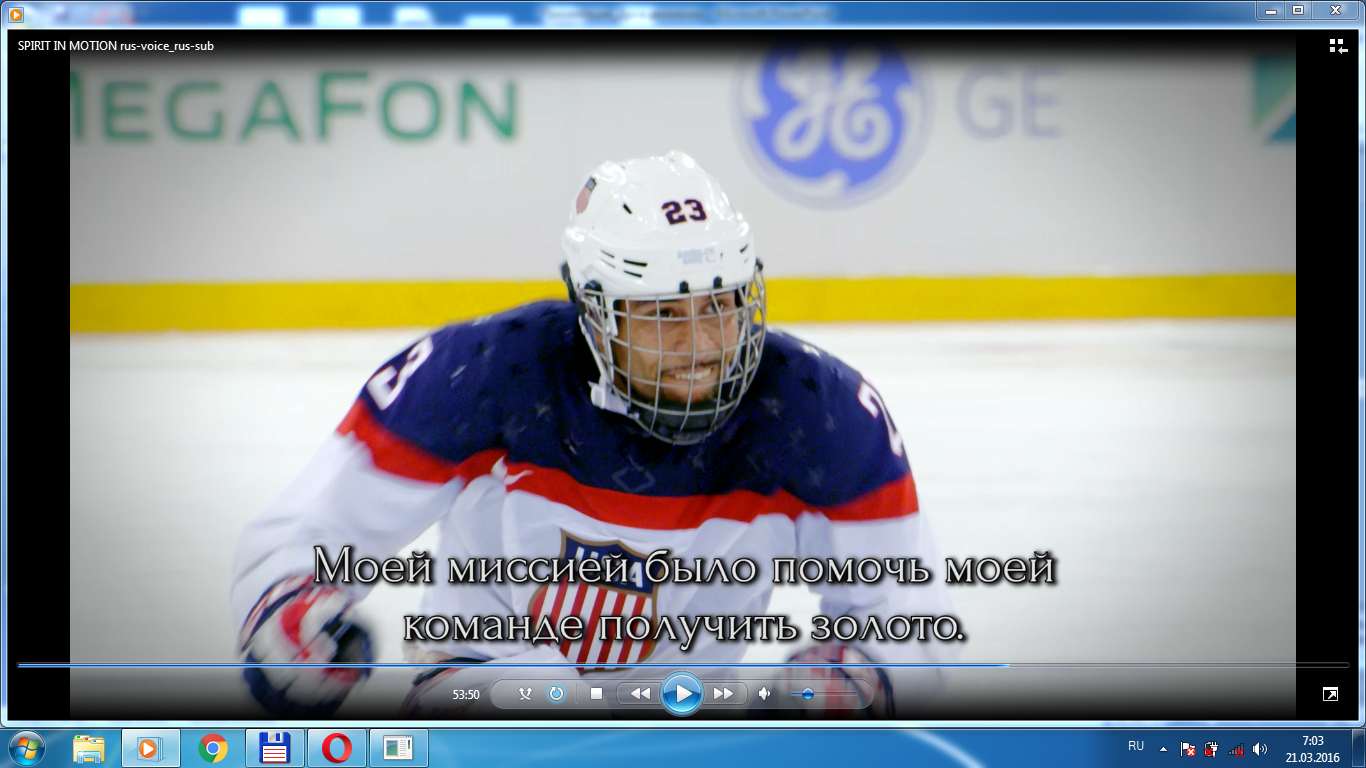 У каждого героя своя история. 
Они все были искренними с нами, зрителями.
Было интересно, что мы увидим через секунду.Очень динамично снят фильм.
Россию в фильме представляет семейная пара колясочников-кёрлингистов – Оксана Слесаренко, попавшая в автомобильную аварию, и капитан команды Андрей Смирнов, игравший с мальчишками и упавший в шахту заброшенного дома в двенадцать лет. Для них спорт стал не только делом жизни, но и помог найти друг друга.
Оксана и Андрей получили инвалидность в один и тот же год и месяц, лежали в одной больнице, но познакомились много лет спустя, на льду для керлинга.
История российских спортсменов-паралимпийцев была 7 завершающей.
Всем присутствующим студентам в аудитории 104-3 на кинопоказе фильма «Дух в движении» нужно было зарегистрироваться: в графе примечание напротив своей фамилии написать слово (фразу), выражающее эмоционально чувство, возникшее после просмотра.
560801
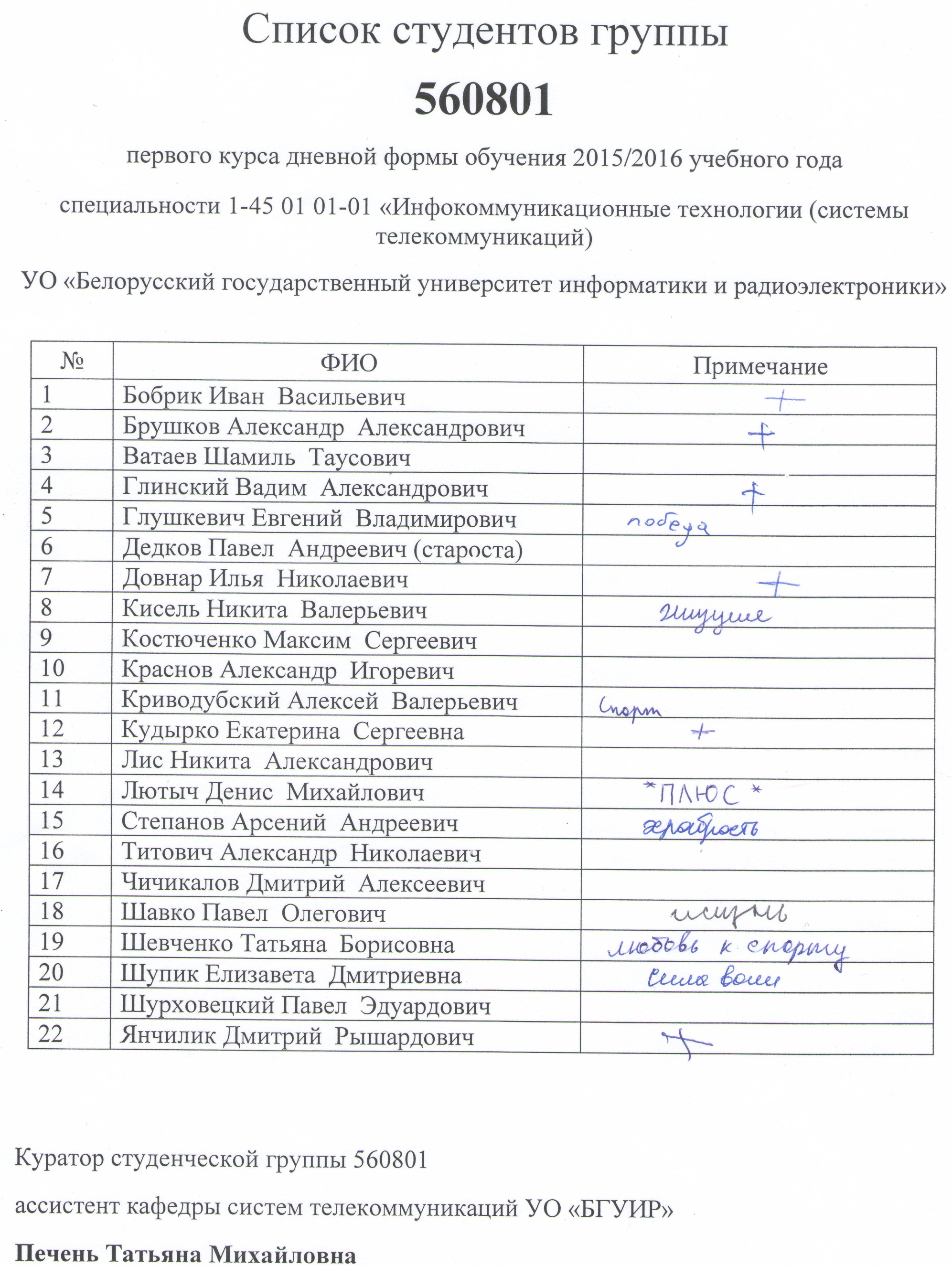 Сложно было выразить весь поток мыслей после просмотра этой кинокартины.
562901
На первом плане студент-спортсмен гр. 562901 Алексей Гулякевич
«Это по-настоящему вдохновляющая на здоровый образ жизни кинолента. 
Я в скором времени обязательно займусь ещё одним новым для себя видом спорта».
Обратная связь от студентов-зрителей фильма «Дух в движении»
Стандартный способ использовали – анкетирование.

7 героев в киноленте – 7 вопросов в анкете:

1.  Сколько видов спорта представлено в картине?

2.  Участники фильма, спортсмены-паралимпийцы, из каких стран?

3.  На экране Вы видели, что спорт порождает любовь. К каким двум героям    это относится?

4.  Кто из 7 спортсменов не принимал участие в Паралимпиаде-2014 в Сочи?

5.  Кто из героев Вам запомнился больше всего и, пожалуйста, аргументируйте свой ответ?

6.  Вы что-нибудь измените в своей жизни после просмотра кинокартины «Дух в движении»? 

7.  Что бы Вы хотели сказать создателям фильма от себя?
Иван Поцелуев, ст. гр. 562901, заполняет анкету «О фильме»
Анкетирование анонимное
Из 31 анкеты отобраны 8.

Критерий выбора – полнота заполнения.

Ниже они представлены вашему вниманию.
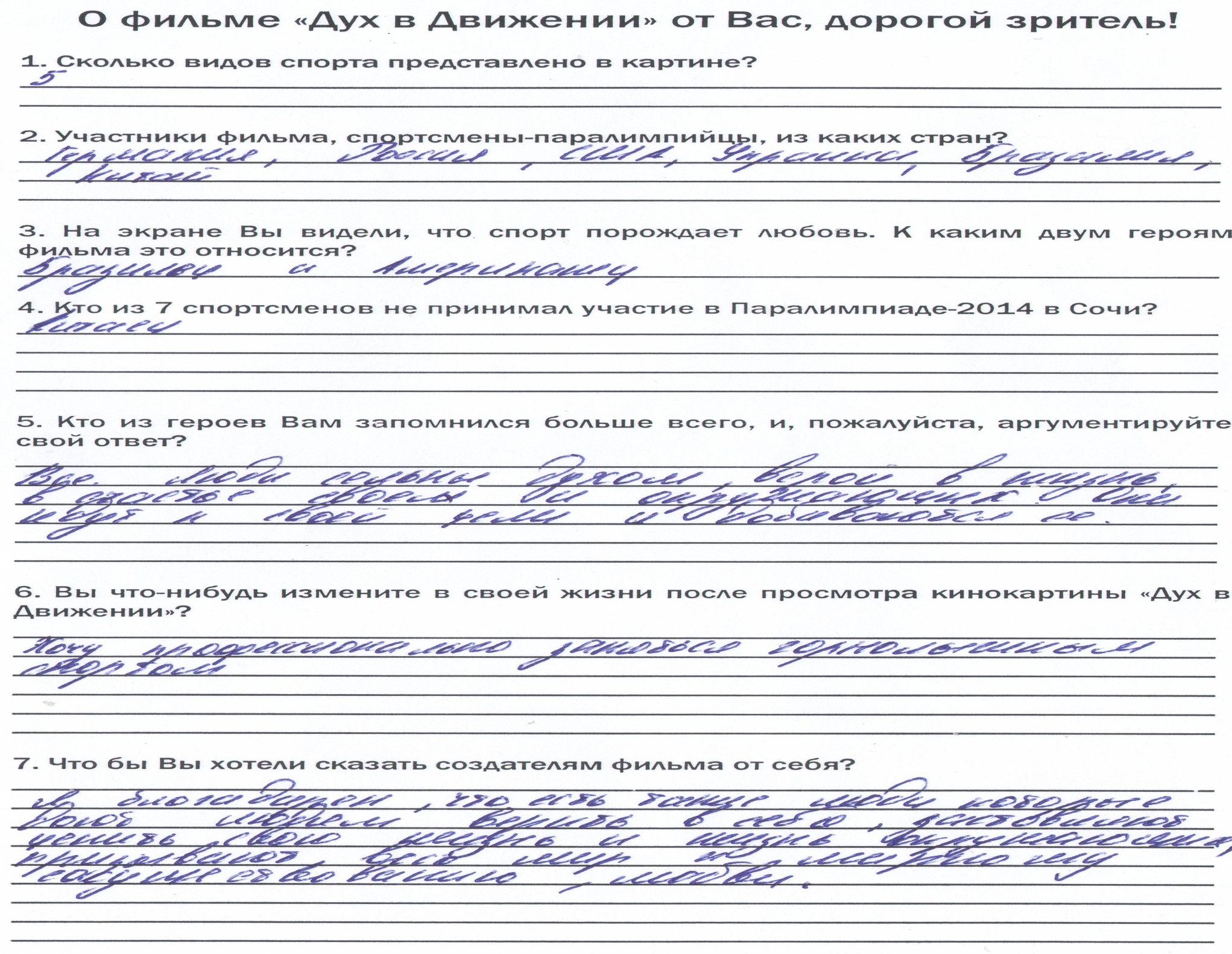 Искренне надеюсь на активные перемены в жизни своих студентов.
«Дух в движении» - прекрасный мотивирующий и призывающий к здоровому образу жизни фильм!

БГУИР – университет огромных возможностей для интеллектуального и физического развития каждого студента.


Куратор гр. 562901 и 560801
Татьяна Печень
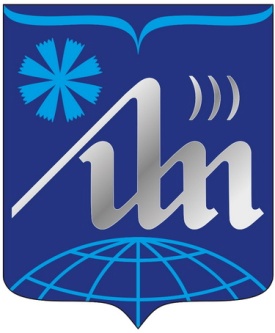